إذا فالماء هو مركب ضروري لبقاء تنوع الكائنات 
الحية في البيئة، وتحتاج الكائنات الحية للماء لكي:
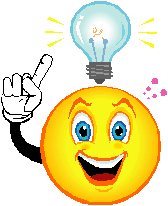 تنمو
تتطور
تحافظ على بقائها
1
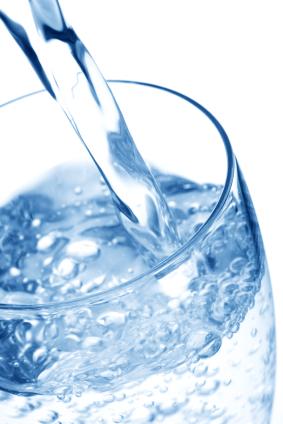 كذلك يشكل الماء بين %70 و %80 من حجم جسم معظم .المخلوقات الحية
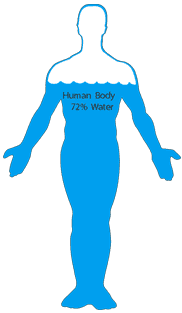 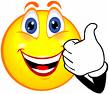 2
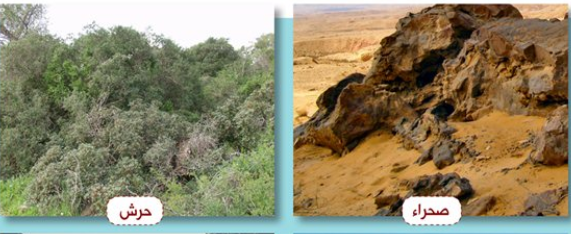 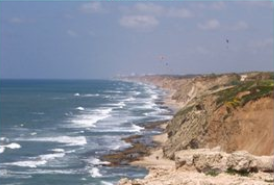 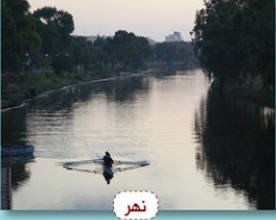 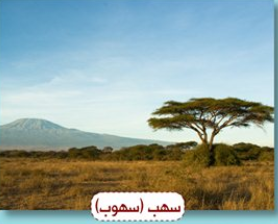 ما هو الفرق بين هذه البيئات الحياتية؟؟؟
3
ماذا نستنتج!!
 كيف تؤثر كمية الماء التي في البيئة على تنوع الكائنات الحية التي تعيش فيها؟؟
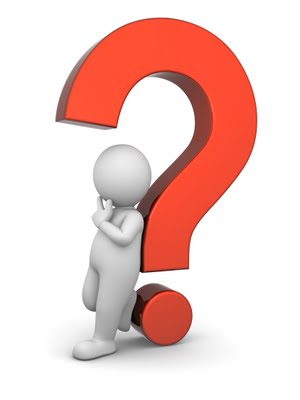 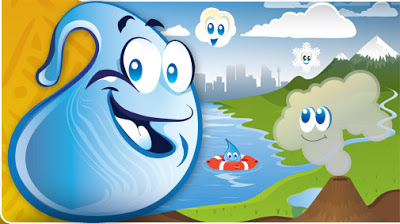 4
دار حوار بين رامي وسلمى، ساعدوا سلمى بالحصول على إجابة لسؤالها...
رامي: هل تعرفين يا سلمى بأن الكائنات الحية تحتاج إلى الماء لكي تعيش، لذلك الماء هو مركب بيئي هام للحفاظ على تنوع الأنواع.
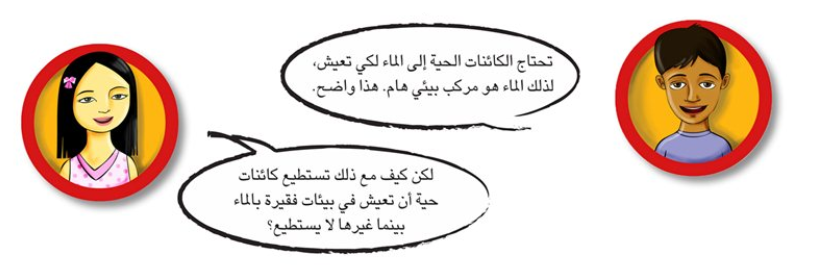 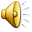 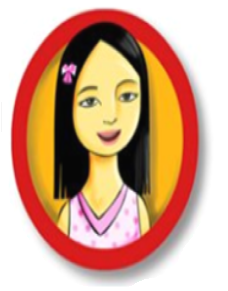 سلمى: لكن كيف مع ذلك تستطيع كائنات حية أن تعيش في بيئات فقيرة بالماء بينما غيرها لا يستطيع؟؟
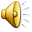 5
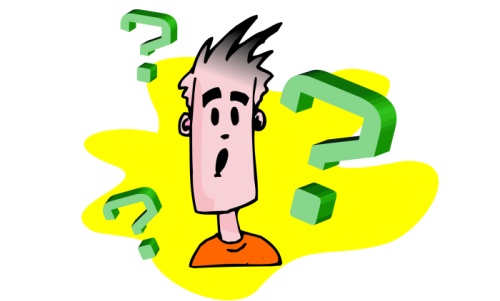 تأقلم النباتات للعيش في ظروف نقص الماء يتم عن طريق:
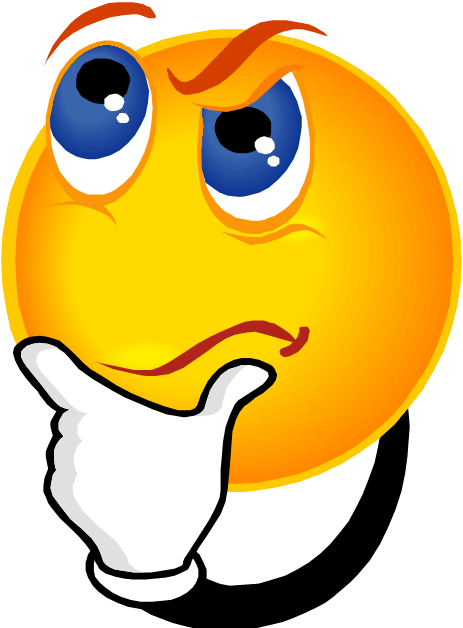 6
1. تقليص إفراز الماء.
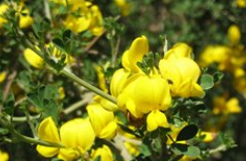 قندول في الربيع
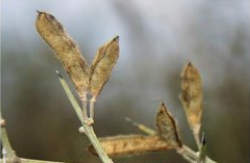 قندول في الصيف
7
2. استيعاب أكثر نجاعة للماء.
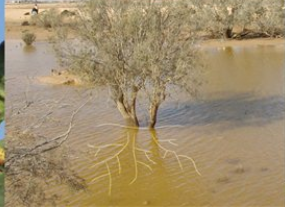 رتم الصحراء
8
3. خزن الماء.
إزهار البصيل
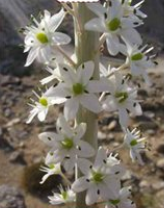 أوراق البصيل
بصلة البصيل
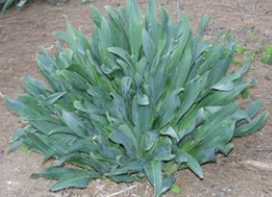 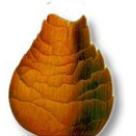 شتاء
خريف
صيف
9
تأقلم الحيوانات للعيش في ظروف نقص الماء:
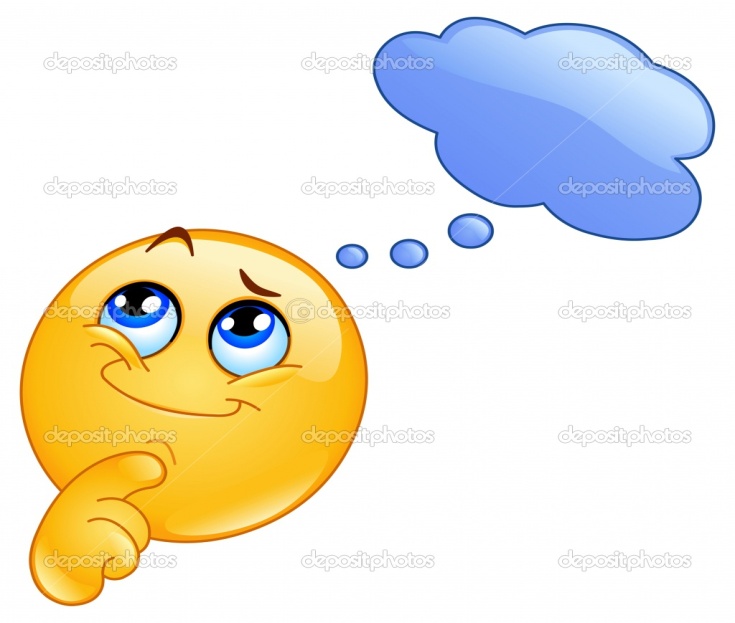 10
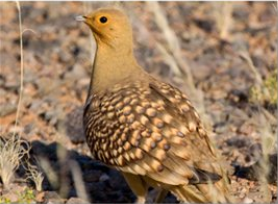 قطاة الصحراء
تأقلم بالسلوك
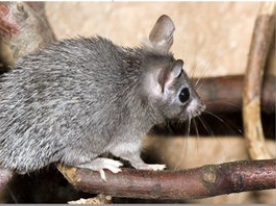 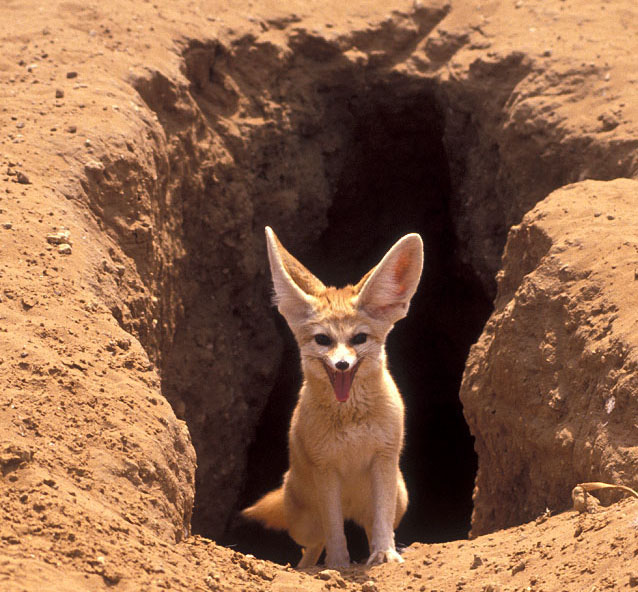 الفأر الشوكي
11
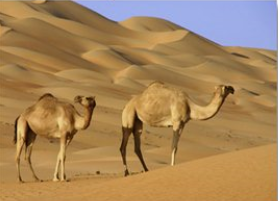 تأقلم بمبنى الجسم
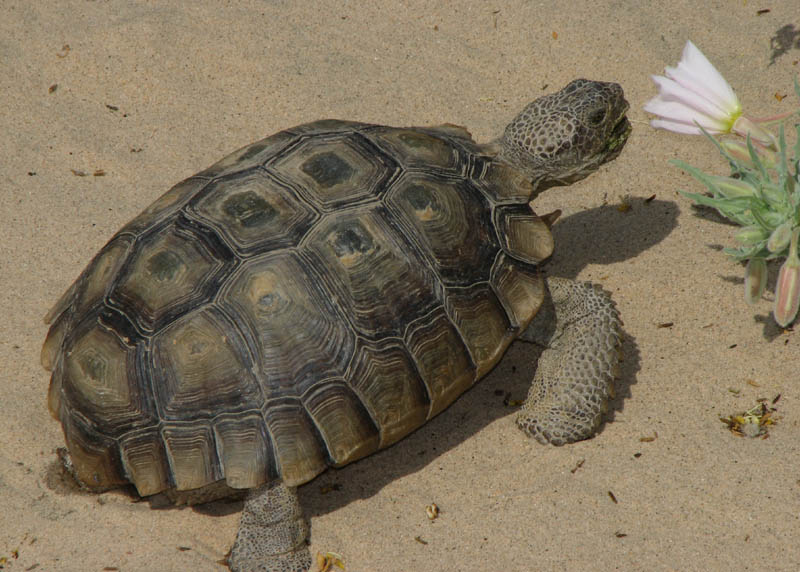 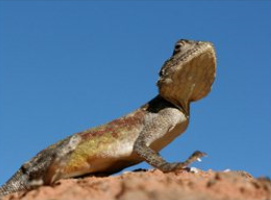 حردون الرمال
12